Шарлотта Берта Бюлер
Биография
20 декабря 1893 – 3 февраля 1974гг.
Шарлотта Берта Бюлер родилась 20 декабря 1893 г. в Берлине. 
Она была старшим ребенком и единственной дочерью Розы и Германа Малаховски.
Окончив частную школу, Шарлотта в 1913 г. поступила во Фрейбургский университет, где изучала медицину, философию и психологию. 
Высшее образование она завершила в Берлинском университете (1914–1915).
Шарлотта работала с О. Кюльпе в Мюнхене. Когда Кульпе умер, и его место занял его ближайший помощник Карл Бюлер. Между коллегами возникло взаимное влечение, и в апреле 1916 г. они поженились.
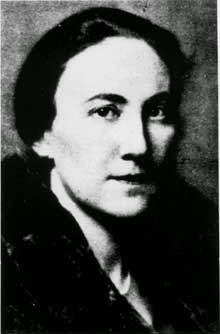 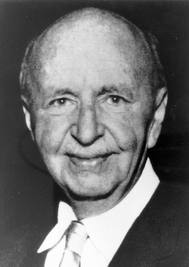 В последующие годы Карл и Шарлотта Бюлер работали рука об руку, в частности в Дрезденском технологическом институте, где Шарлотта стала первой женщиной, получившей звание приват-доцента.
 В 1923 г. она получила Рокфеллеровскую стипендию и отправилась на стажировку в США.
.
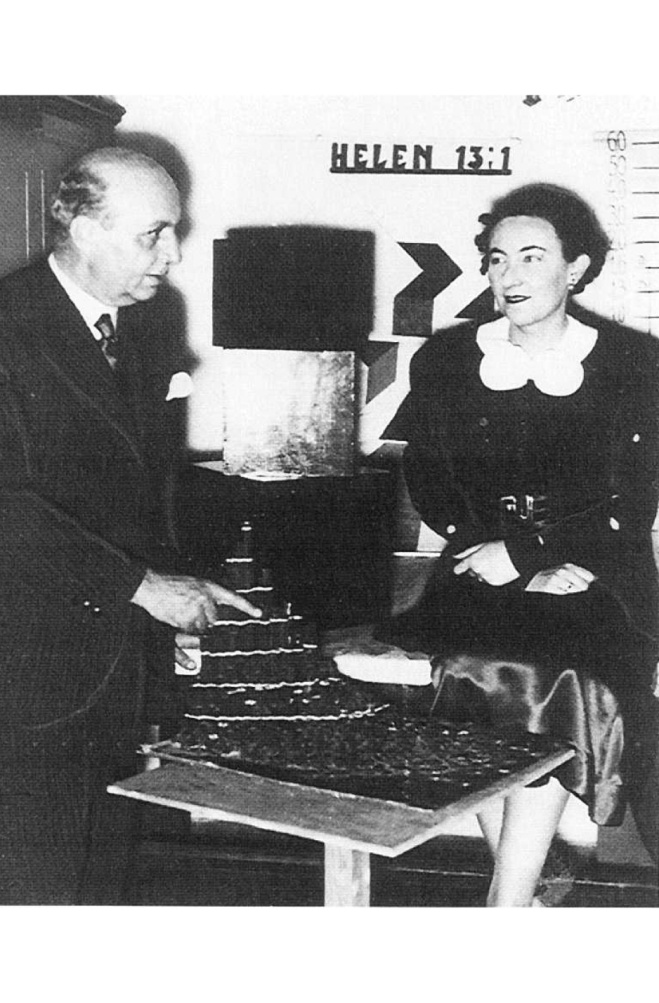 .
В 1964 г. вместе с Карлом Роджерсом, Виктором Франклом и Абрахамом Маслоу она приняла участие в организации конференции, положившей начало новому научному направлению – гуманистической психологии. В 1965 г. она стала первым президентом Ассоциации гуманистической психологии.
Теория интенциональности
Центральное место в концепции личности и ее жизненного пути занимает идея интенциональности.
Интенциональность выступает в качестве функционального ядра личности, которое участвует во всех ее жизненных выборах.

Интенциональное ядро личности - «самость»: духовное образование, данное изначально и в основном неизменное, меняется лишь форма его проявления.
Интенциональное  ядро личности «самость»:духовное образование, данное изначально и в основном неизменное, меняется лишь форма его проявления.

Главная движущая сила развития потребность личности в самоосуществлении (как итог жизненного пути и как процесс, который в зависимости от возрастного этапа получает разную трактовку).
Интенциональность – врожденная структура, которая не поддается и подвергается прижизненному формированию.
 По словам Ш. Бюлер, условия среды и воспитания лишь меняют формы выражения интенциональности, не преобразуя ее сущности
В самоосуществлении выделяются два основных аспекта: процессуальный и результативный.
Бюлер выделяет для каждого возраста неповторимую форму самоосуществления личности.
Особое значение Бюлер уделяла третьей фазе жизненного пути, она говорила, что у людей эта фаза происходит в разном возрасте. В это время человек специфицирует свое жизненное призвание. В этой связи третья фаза жизненного пути рассматривалась Ш. Бюлер как кульминация личностного самоопределения и самоосуществления.
Как пишет Ш. Бюлер : ”Человек, не знающий своего предназначения, не станет тем, кем он может и должен стать”.
По ее мнению, смысл жизни и жизненные ценности консолидируют структуру личности, а их отсутствие является фактором дезинтеграции личности и разрушения ее психического здоровья.
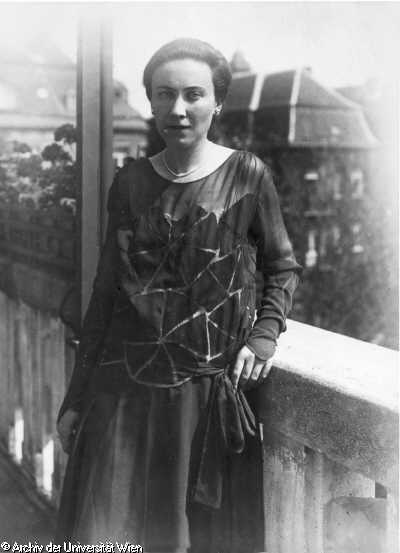 Основной заслугой Ш. Бюлер является постановка вопроса об общих закономерностях развития человека на протяжении жизненного пути. 

Несомненным ее достижением явилась попытка вычленения элементарной структурно-функциональной единицы жизненного пути личности.
Научный и практический вклад в психологию.
В истории науки принято говорить о созданной ею венской школе возрастной психологии, объединившей многих исследователей.
Шарлотта Бюлер разрабатывала проблемы возрастной периодизации и развития детей в различные периоды становления социального поведения. Ей принадлежит первая попытка создать периодизацию переходного возраста.
Ш. Бюлер совместно с X. Гетцер разработала оригинальные тесты для дошкольников, по сей день используемые в психодиагностической практике. Показателем уровня развития являлся «коэффициент развития», введенный ею вместо широко известного «коэффициента интеллекта».
Важнейшие работы Ш. Бюлер – «Жизненный путь человека» (1968, в соавторстве с Фредом Массариком) и «Введение в гуманистическую психологию» (1972, в соавторстве с Мелани Ален).
Умерла Шарлотта Бюлер 3февраля 1974 года
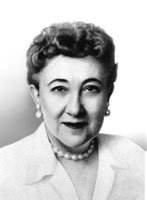 .
Спасибо за внимание!